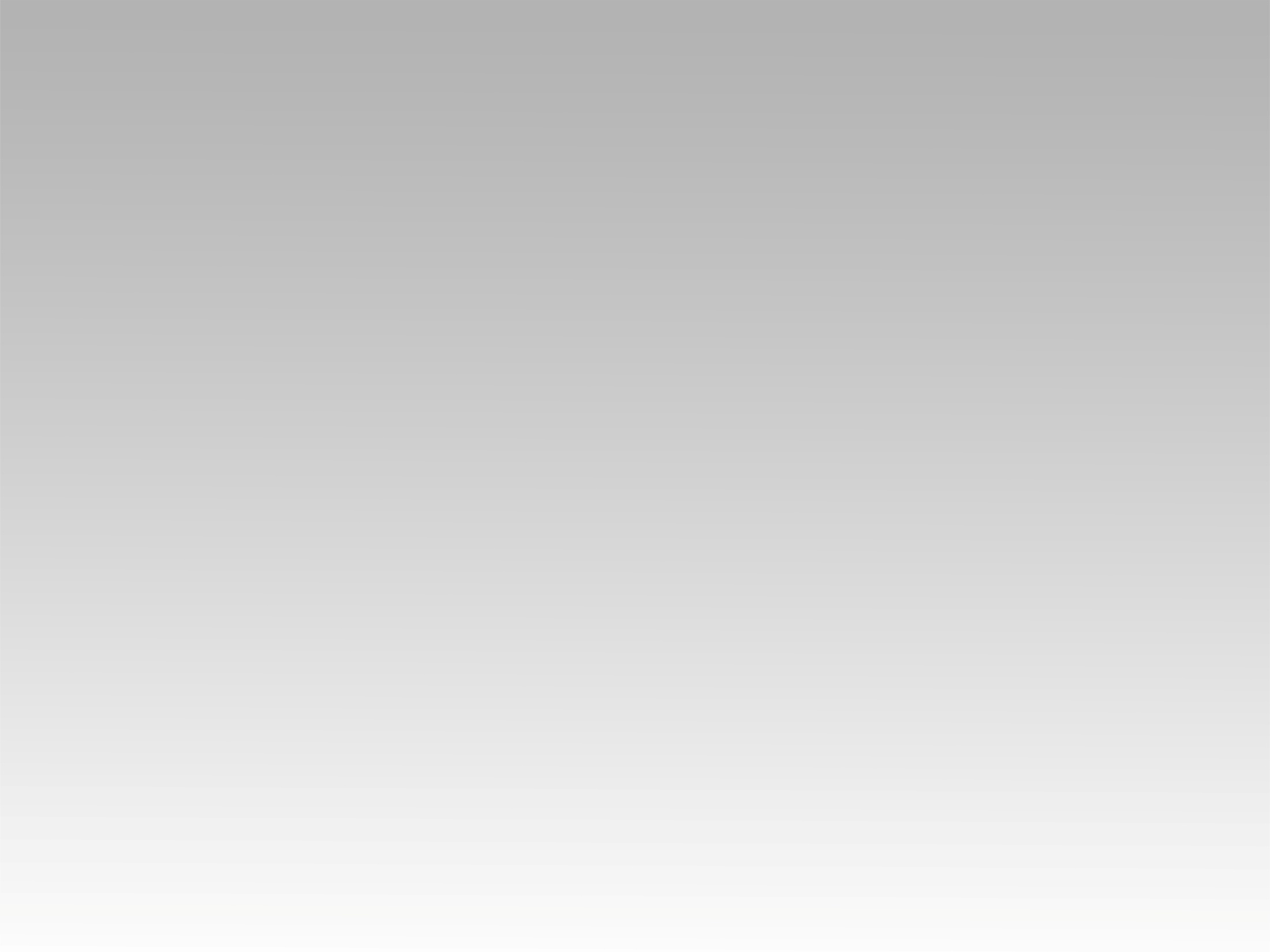 ترنيمة 
ربي ما أعظمك
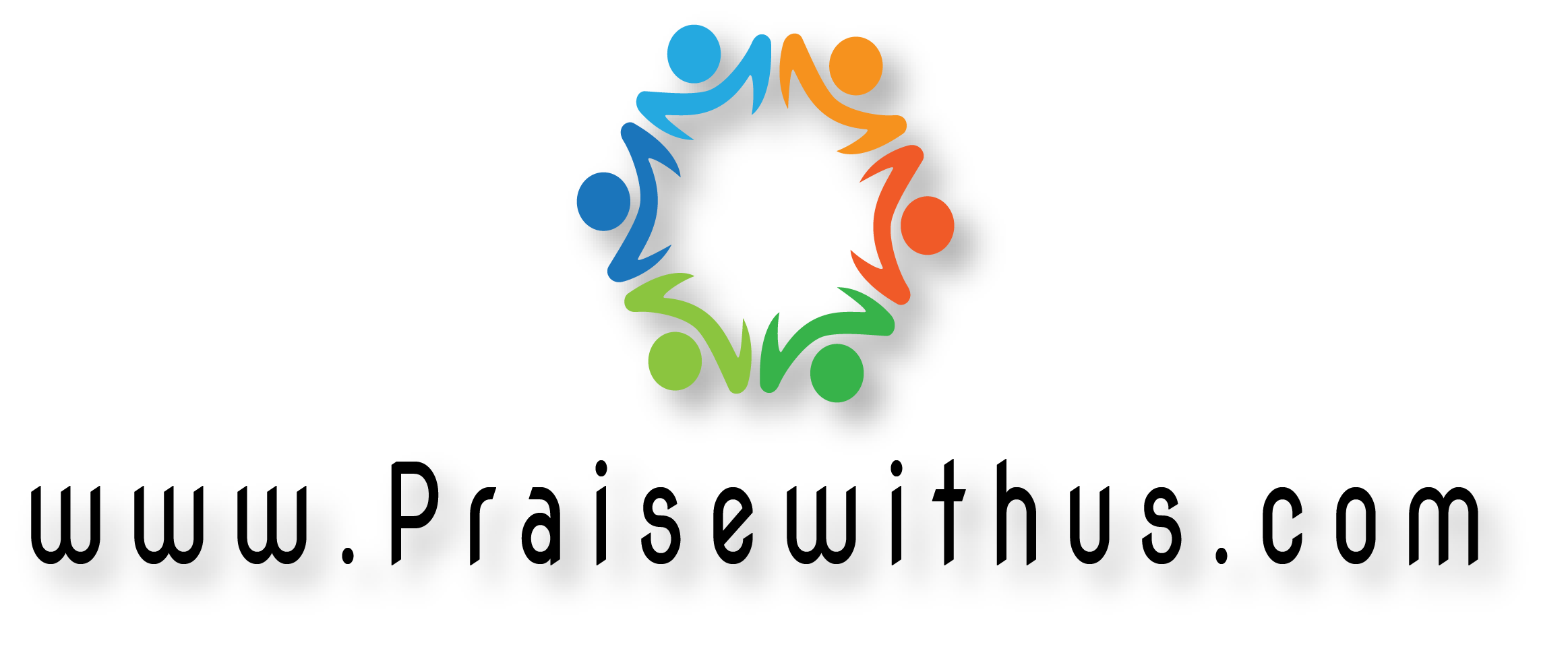 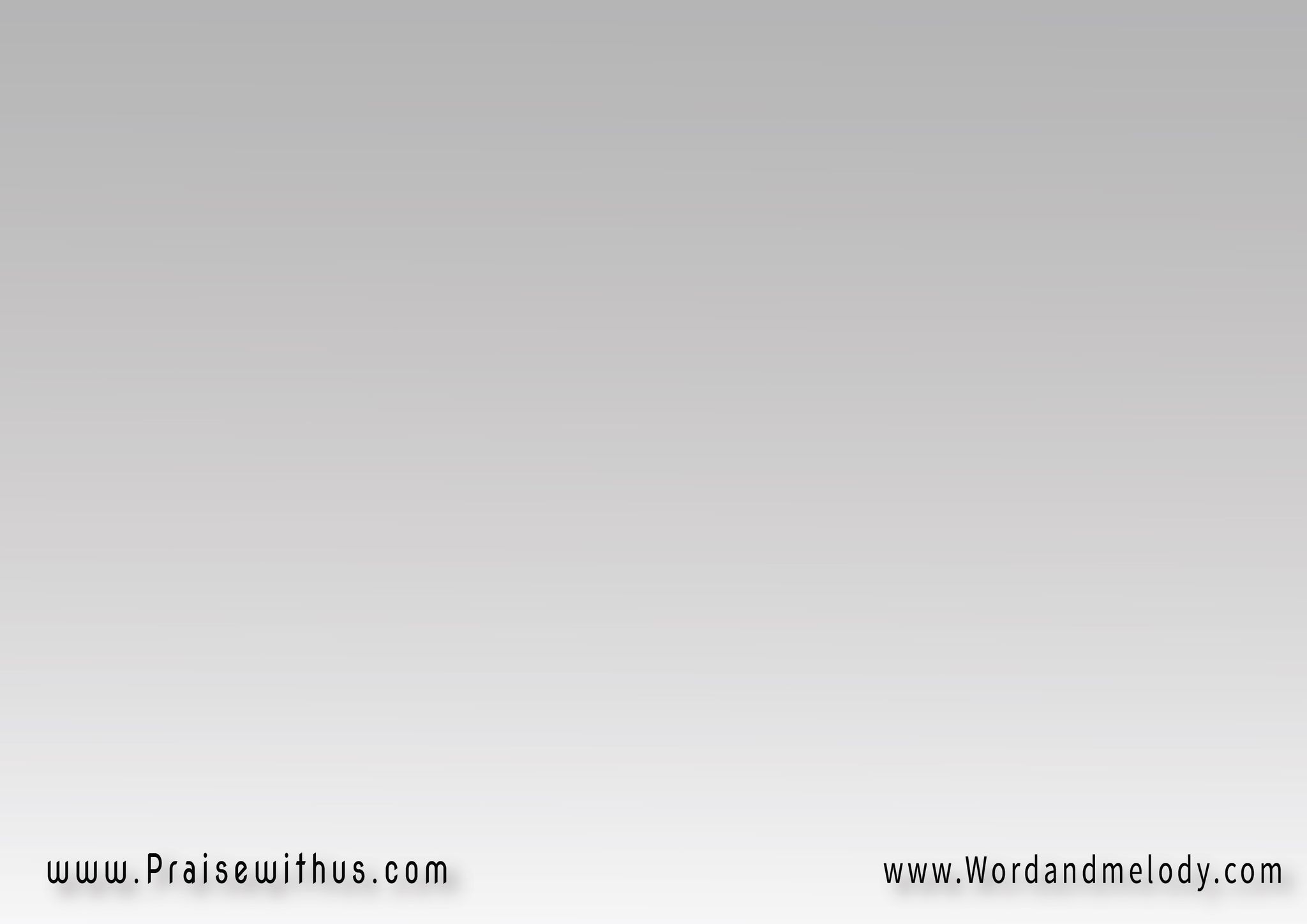 -1 ربي ما أعظمك 
فيك وحدك الكمالفي الحب والصداقة 
ربي أنت المثال
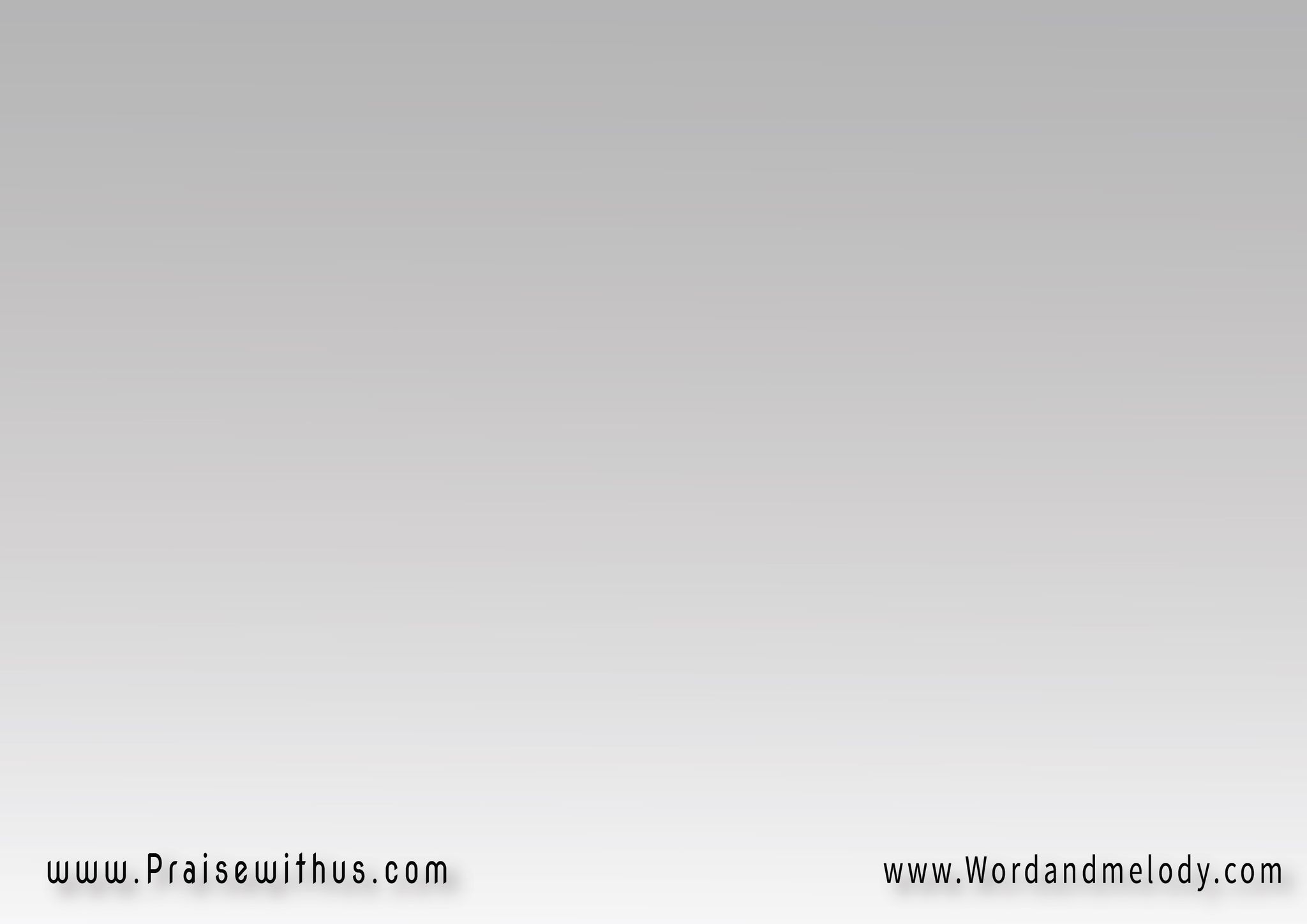 وأب حبه دايمًا 
ثابت في كل الأحوالربي ما أعظمك 
فيك وحدك الكمال
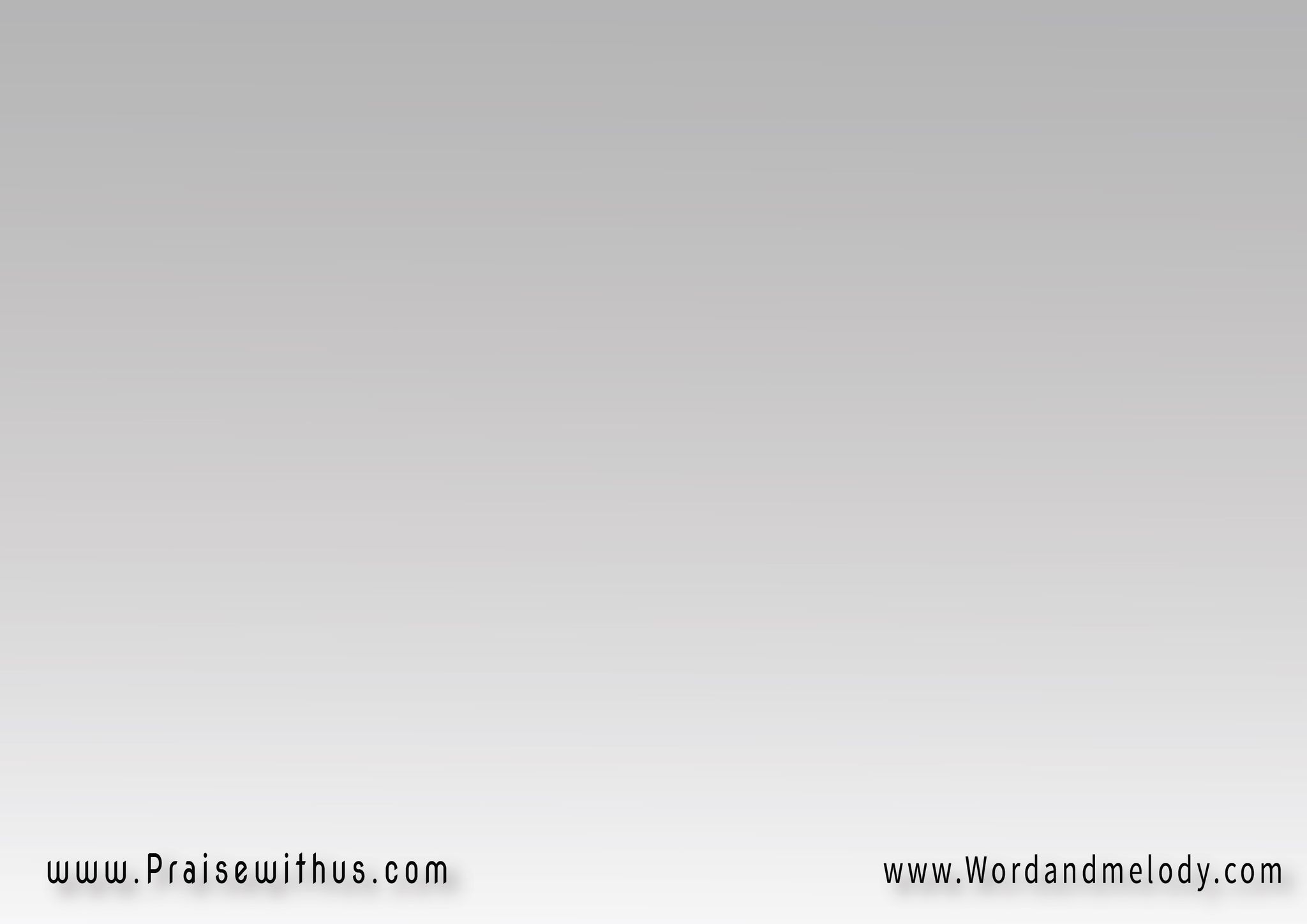 القرار: ربي ما أعظمك
ربي ما أكملكربي ما أعظمك 
فيك وحدك الكمال
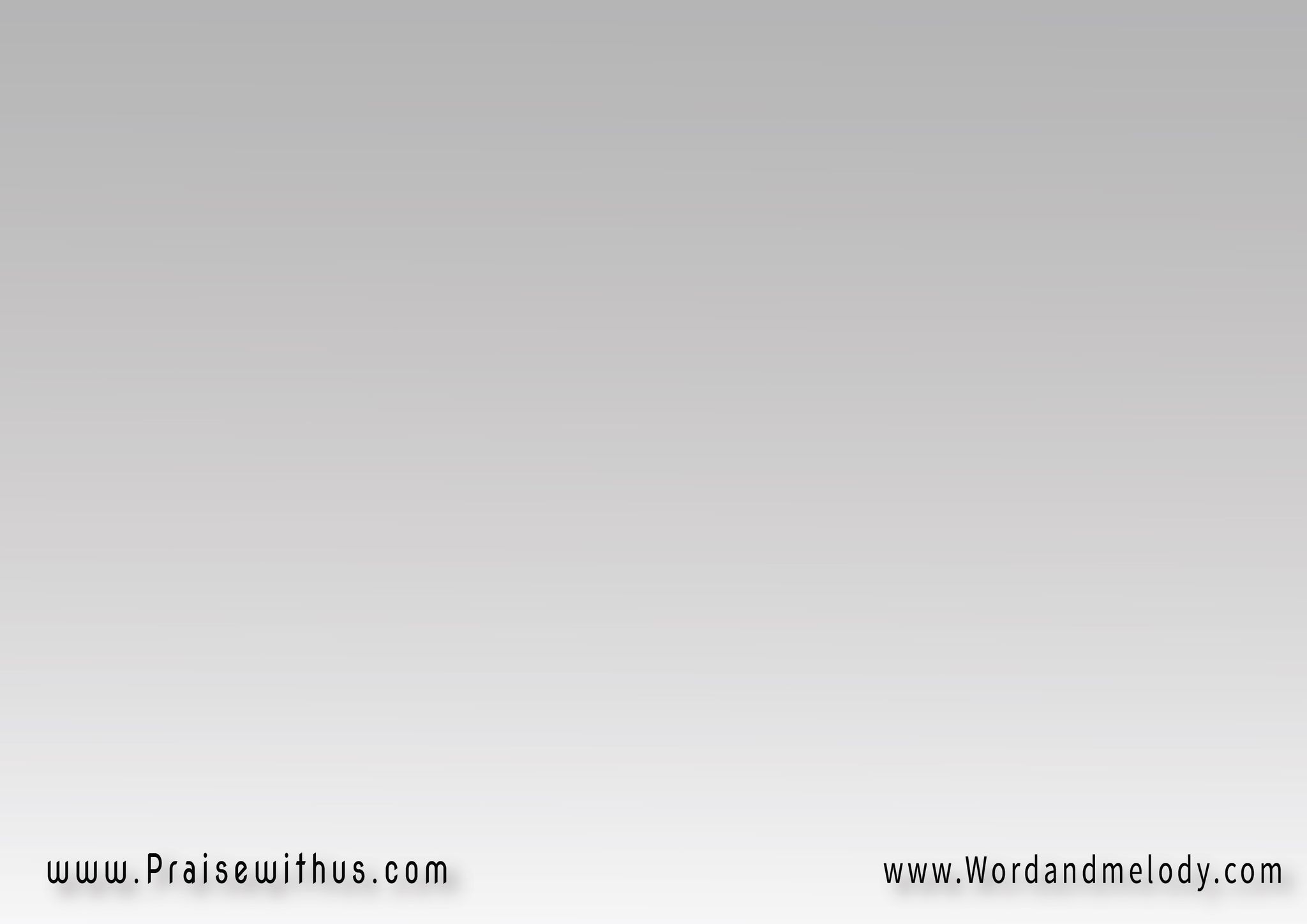 -2  تشبع وتفرح 
القلب اللي حبك نالوترفع وتشدد 
لو ضاعت منه الآمال
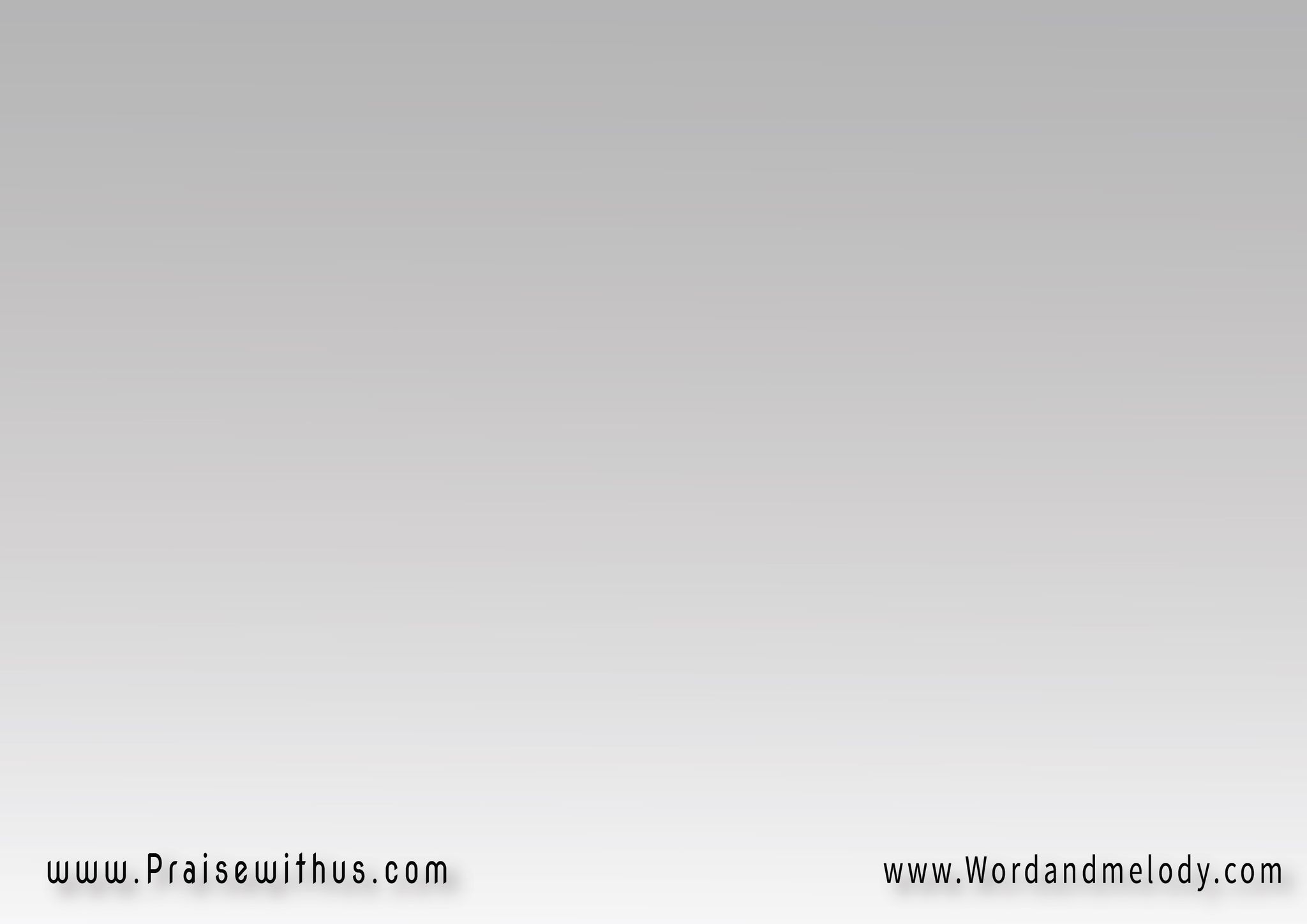 ولا يمكن يوم تسيبه 
لو بعد عنك ومالربي ما أعظمك 
فيك وحدك الكمال
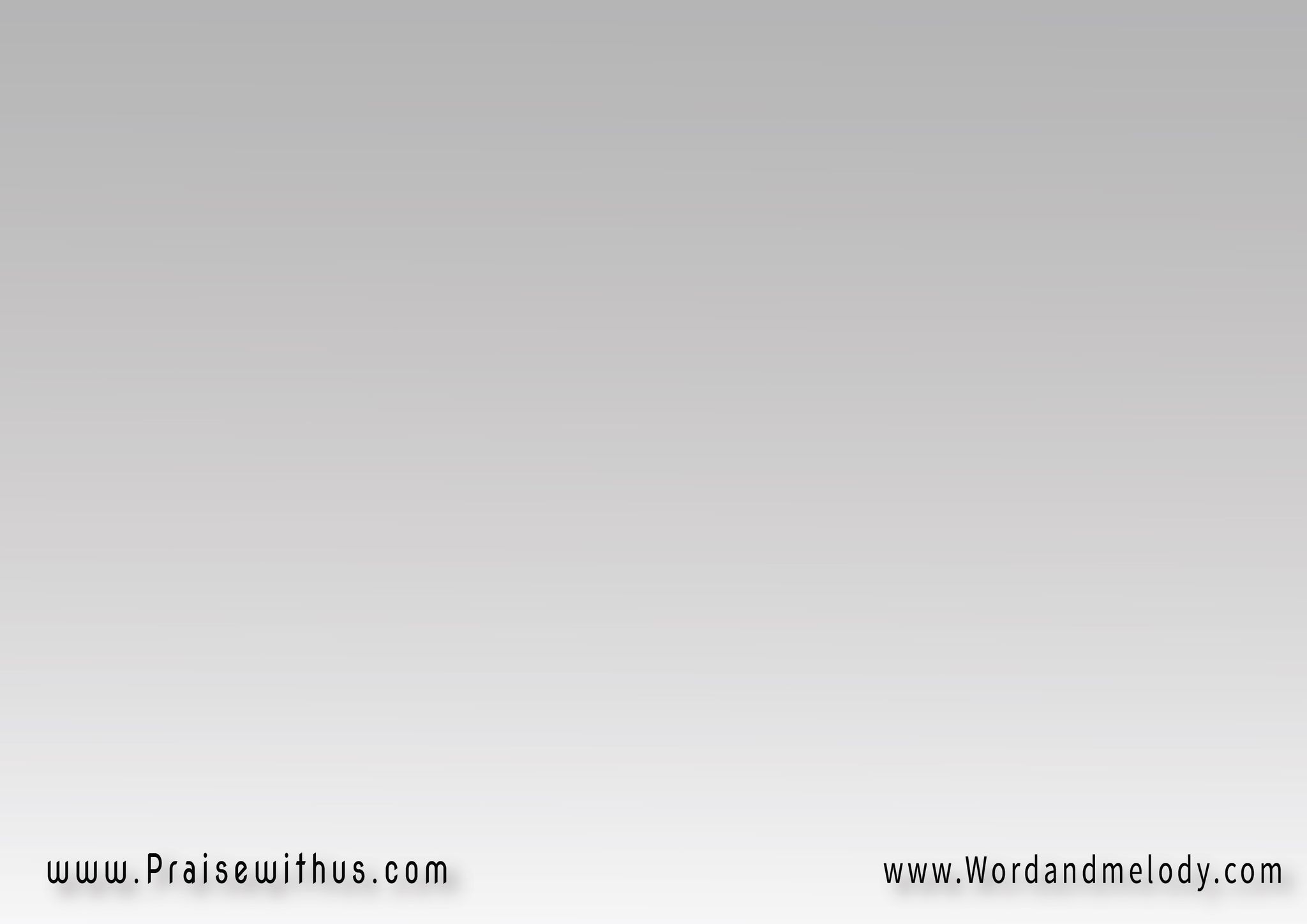 القرار: ربي ما أعظمك
ربي ما أكملكربي ما أعظمك 
فيك وحدك الكمال
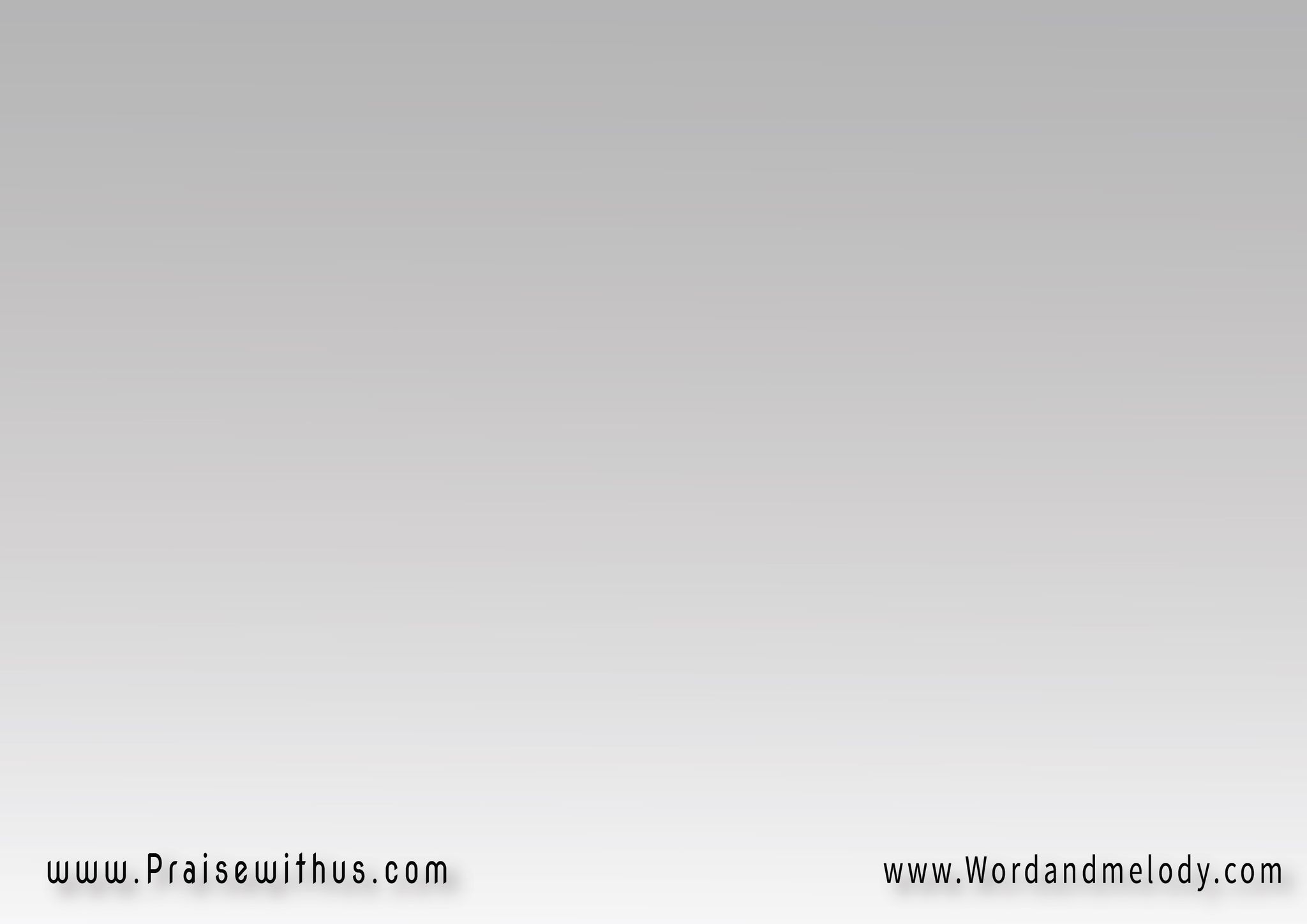 -3 فيك كل الحماية ربي 
في دمك اللي سالوإله قادر على كل شيء 
ومفيش عندك محال
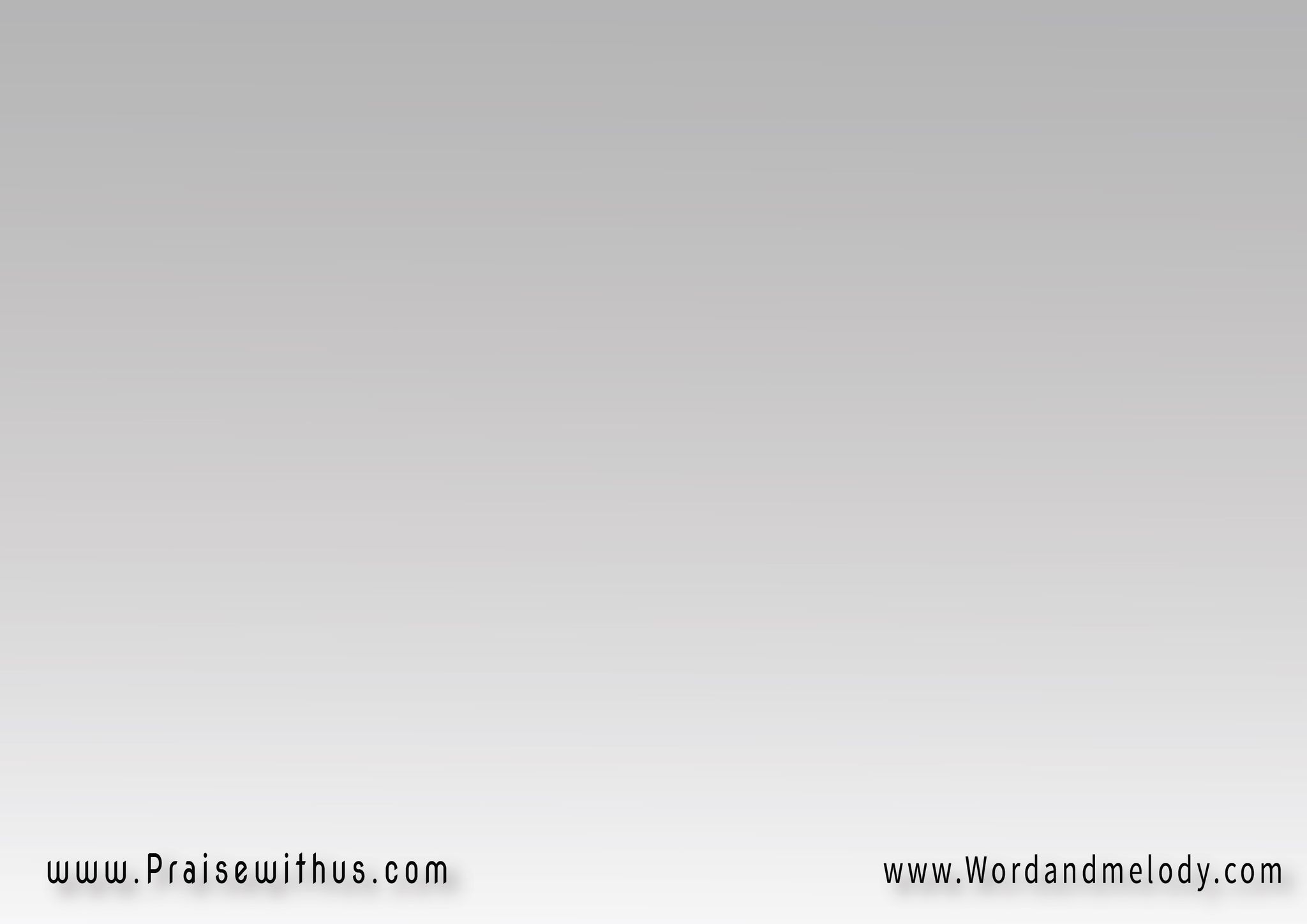 دي خليقتك وأعمالك 
أنت صانعها بالكمالربي ما أعظمك 
فيك وحدك الكمال
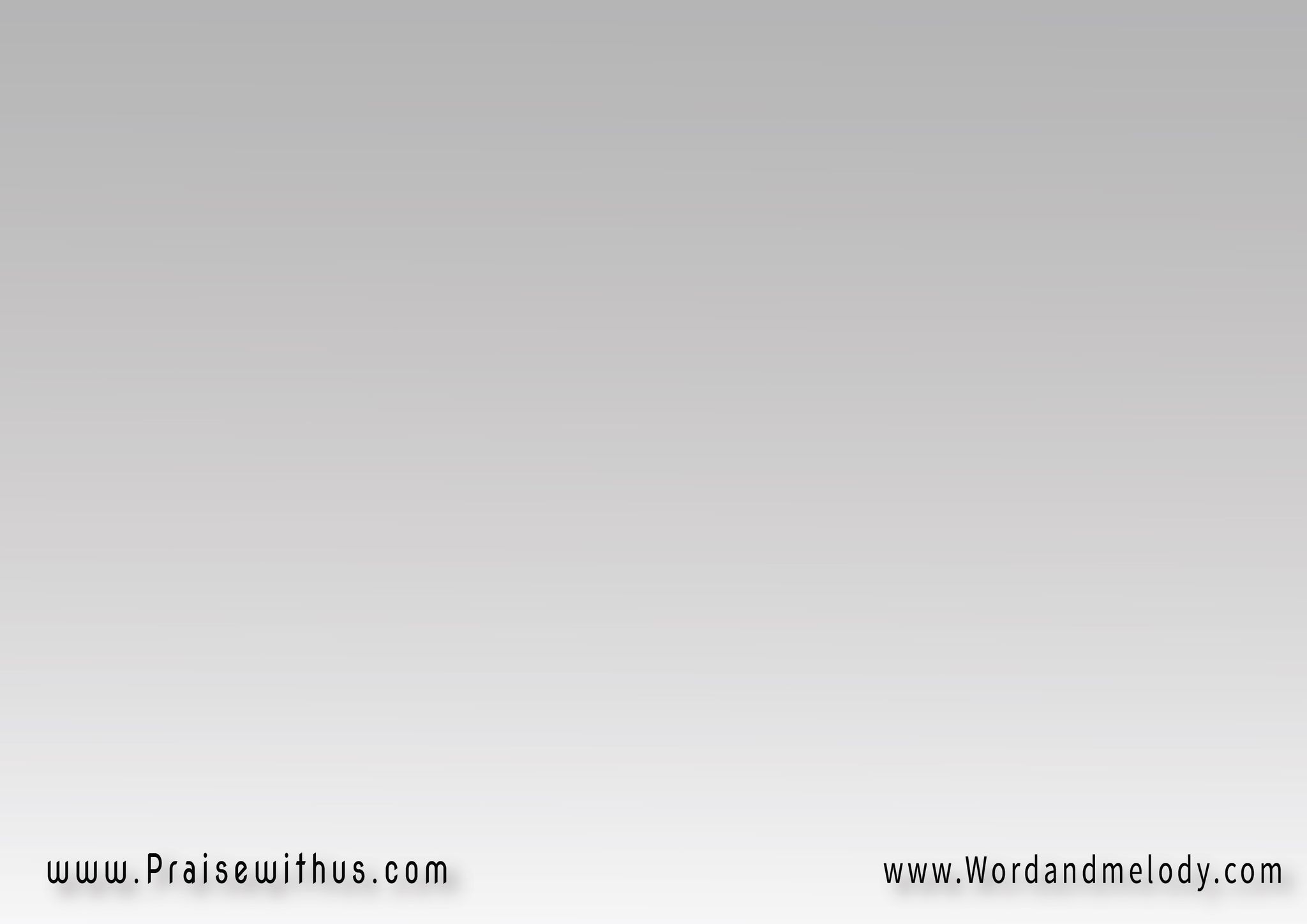 القرار: ربي ما أعظمك
ربي ما أكملكربي ما أعظمك 
فيك وحدك الكمال
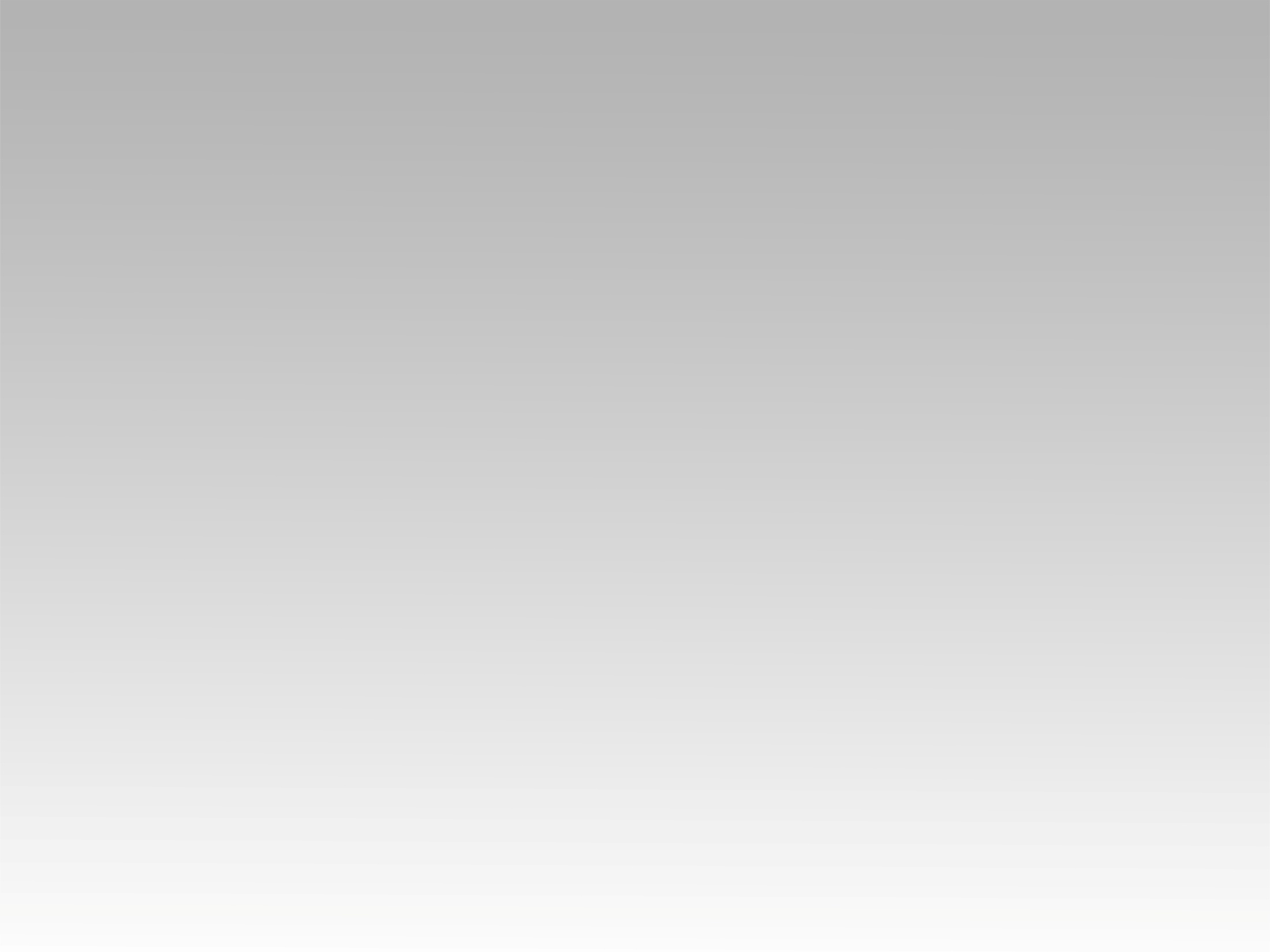 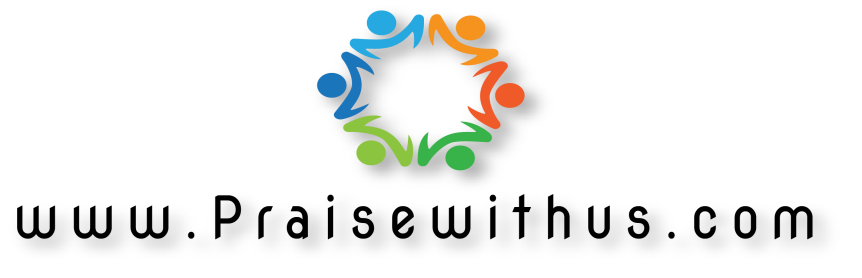